Создание поздравительных открыток в программе «Мастер Открыток»
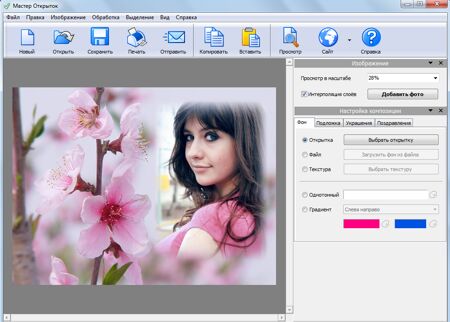 Знакомство с «Мастером Открыток»Создать проект.
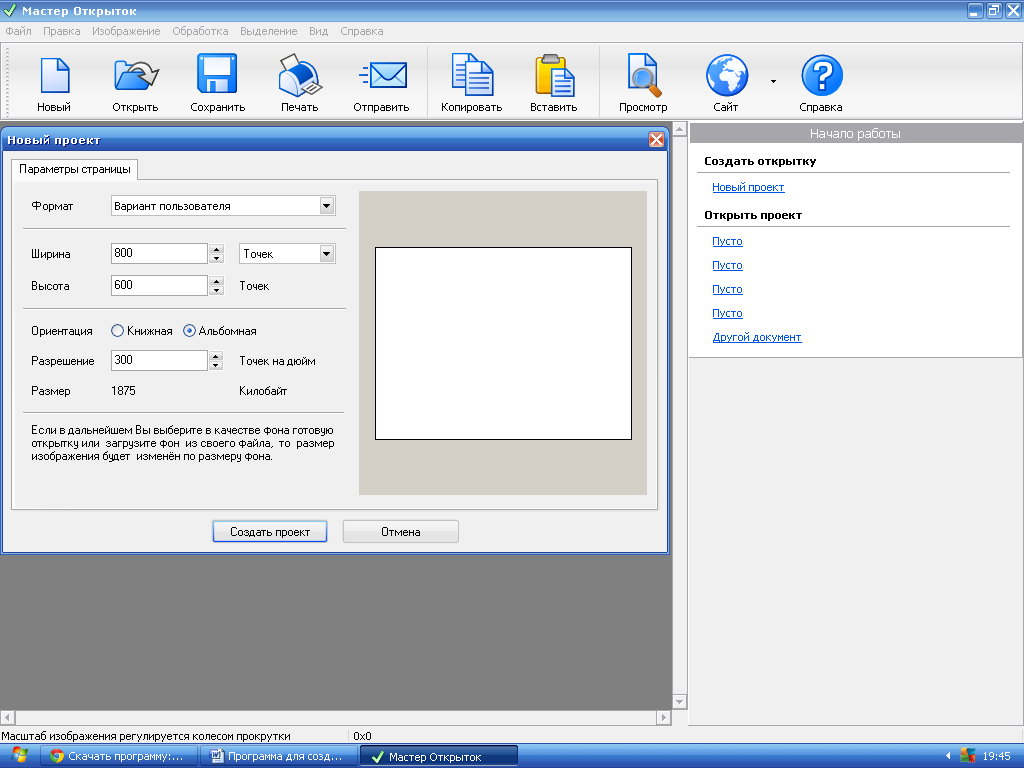 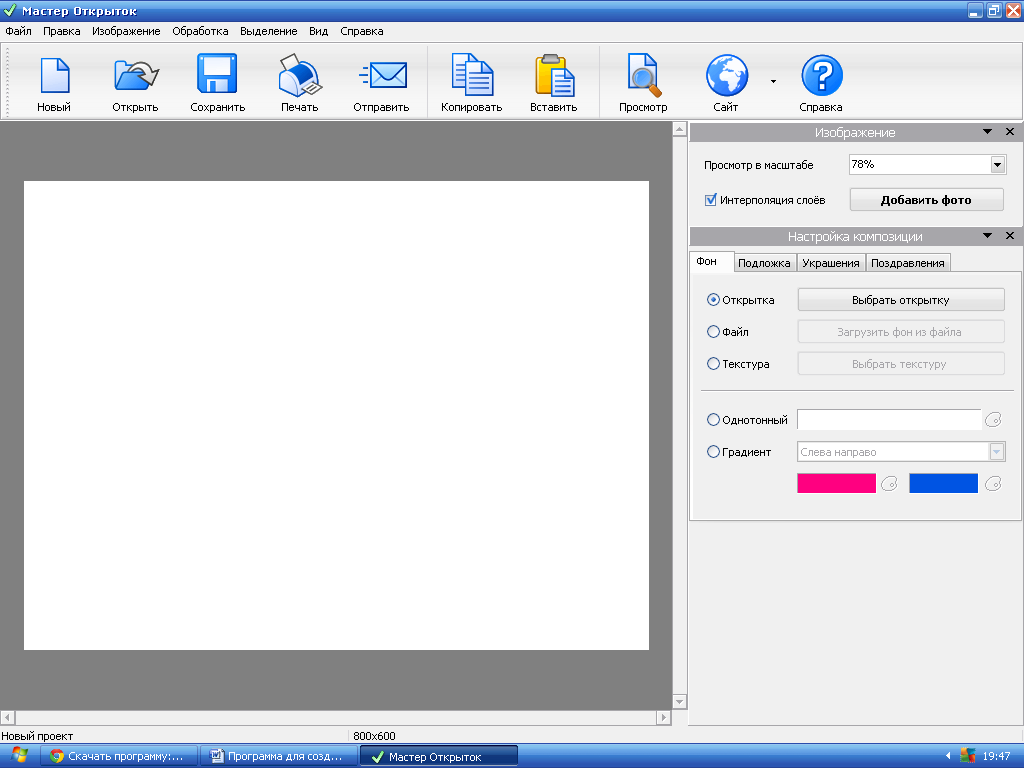 Выбрать Фон.
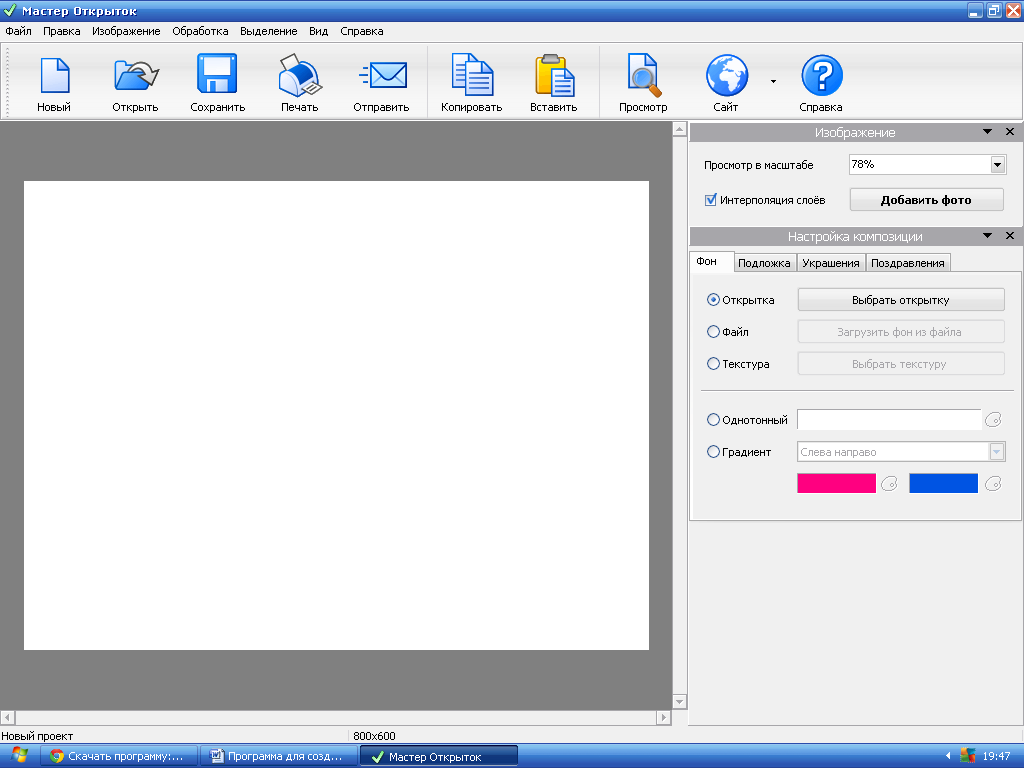 Фон
Фон из раздела «Открытка». Открывается окно с шаблонами. Выбираем шаблон нажимаем на кнопку Выбрать и Закрыть.
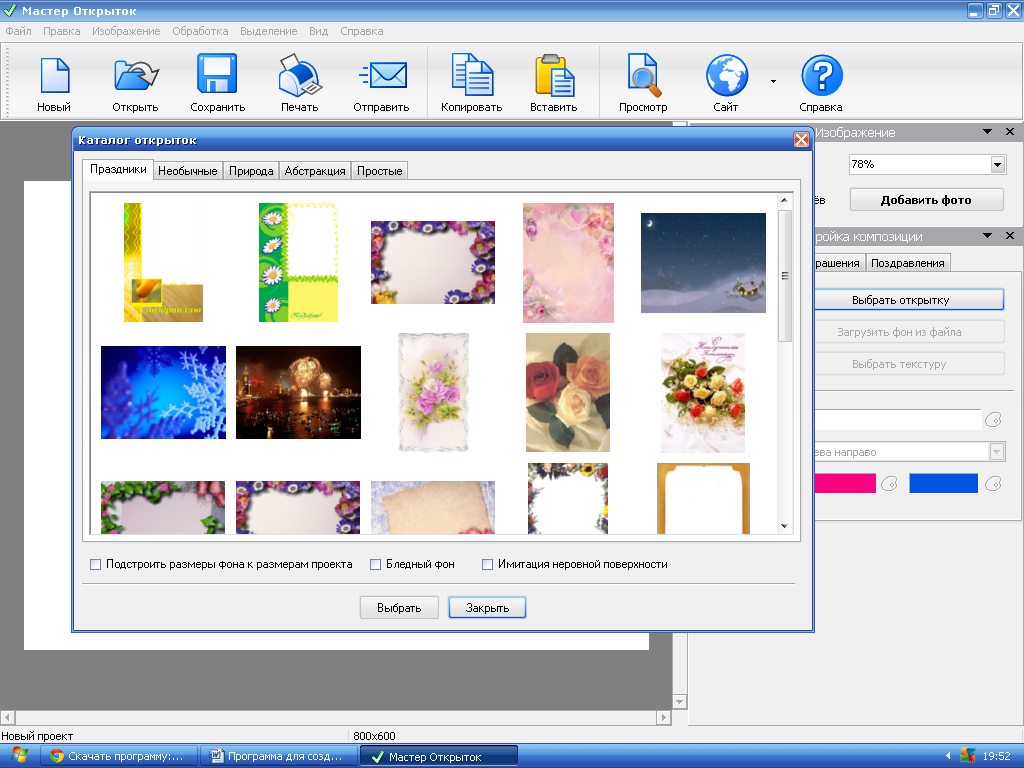 После этого чистый лист будет выглядеть так:
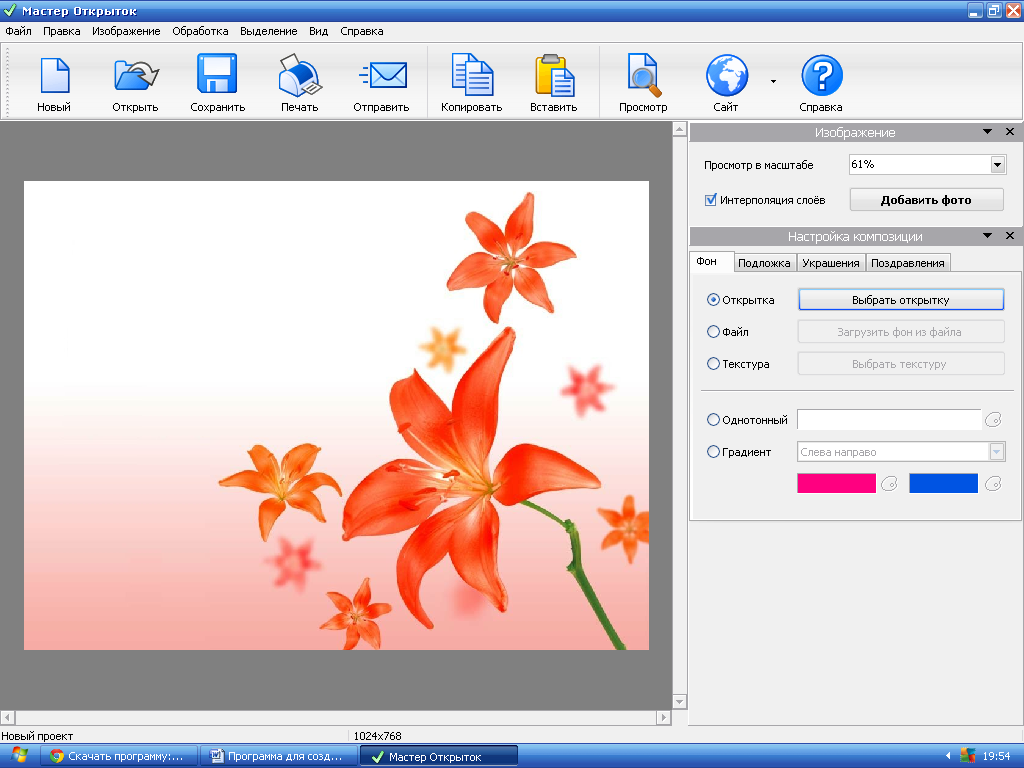 А так же можно выбрать Фон из Файла, Текстуру, Однотонный, Градиент.
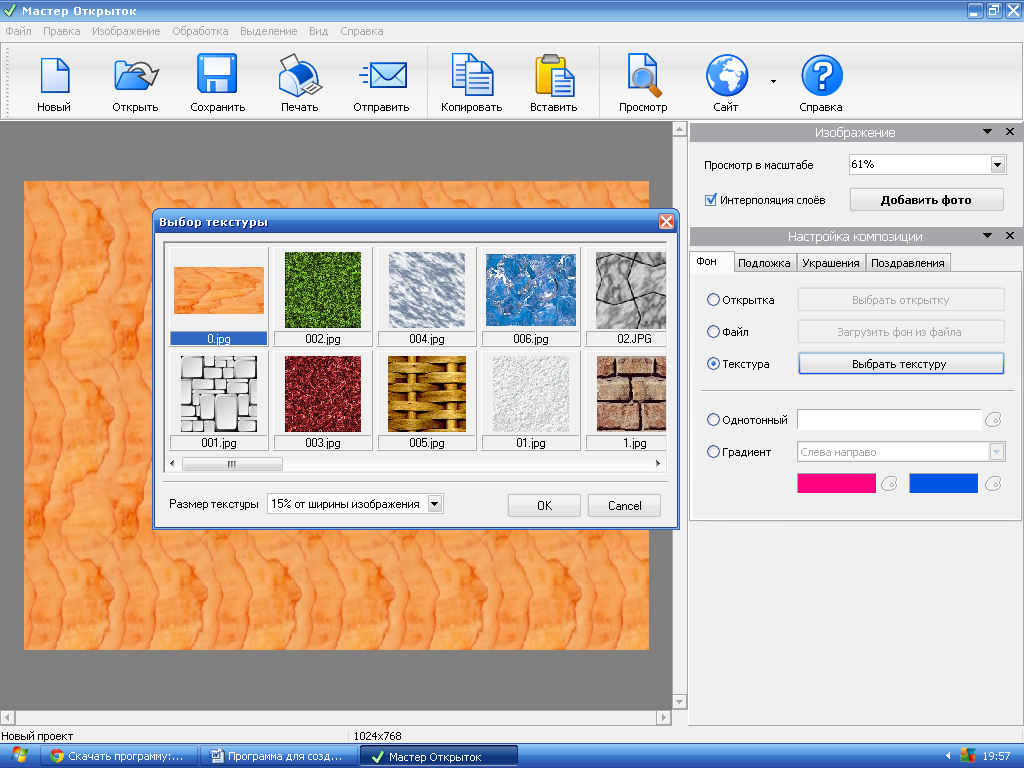 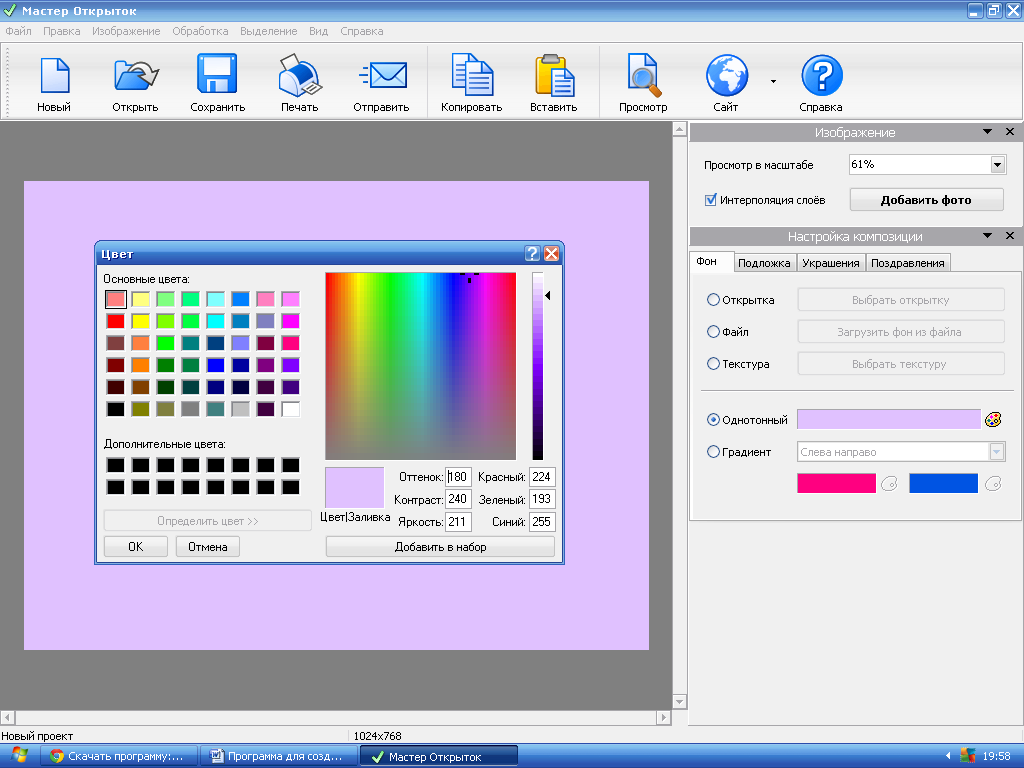 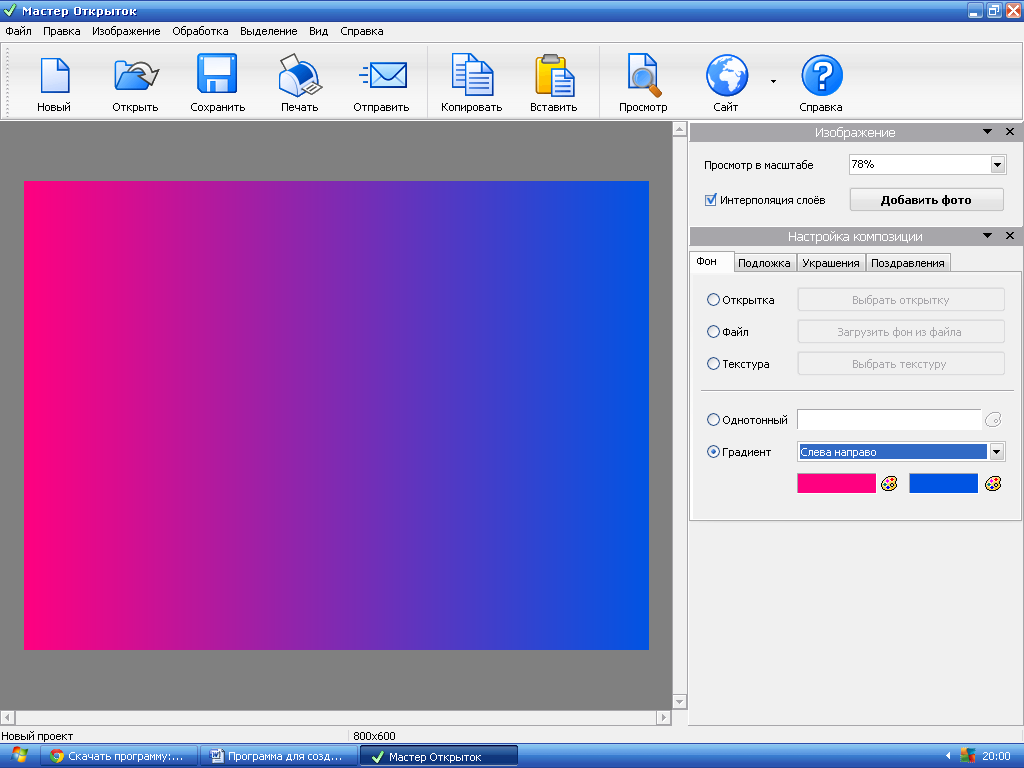 Когда мы выбрали Фон для поздравительной открытки. Мы выбираем Фото и вставляем.
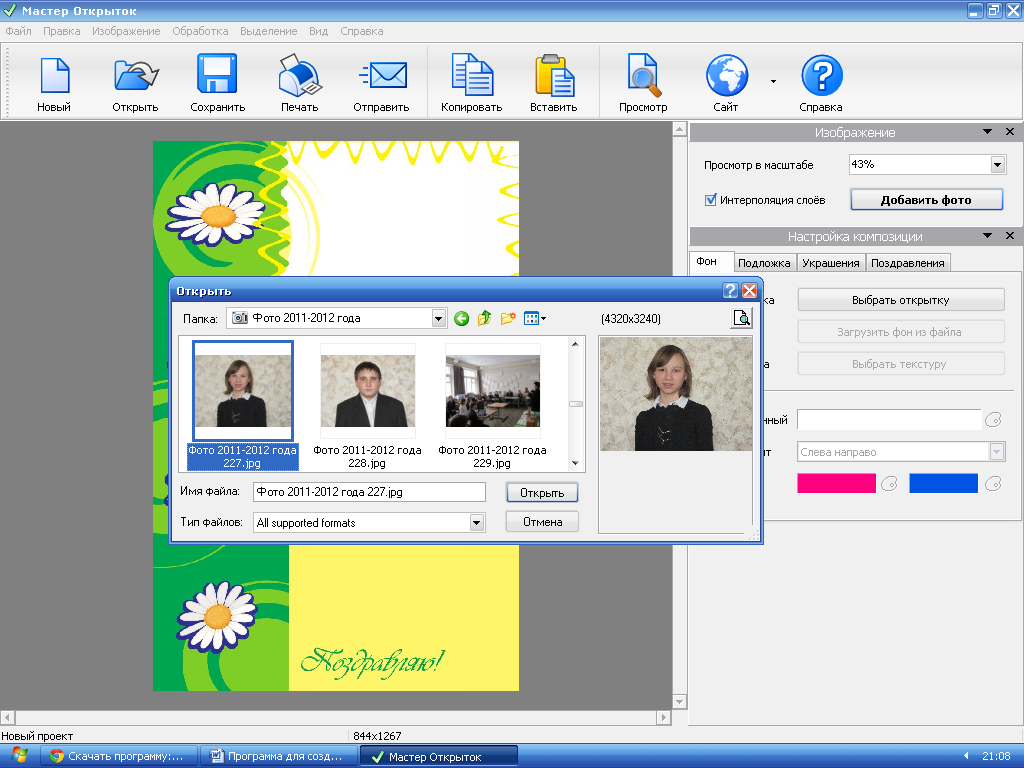 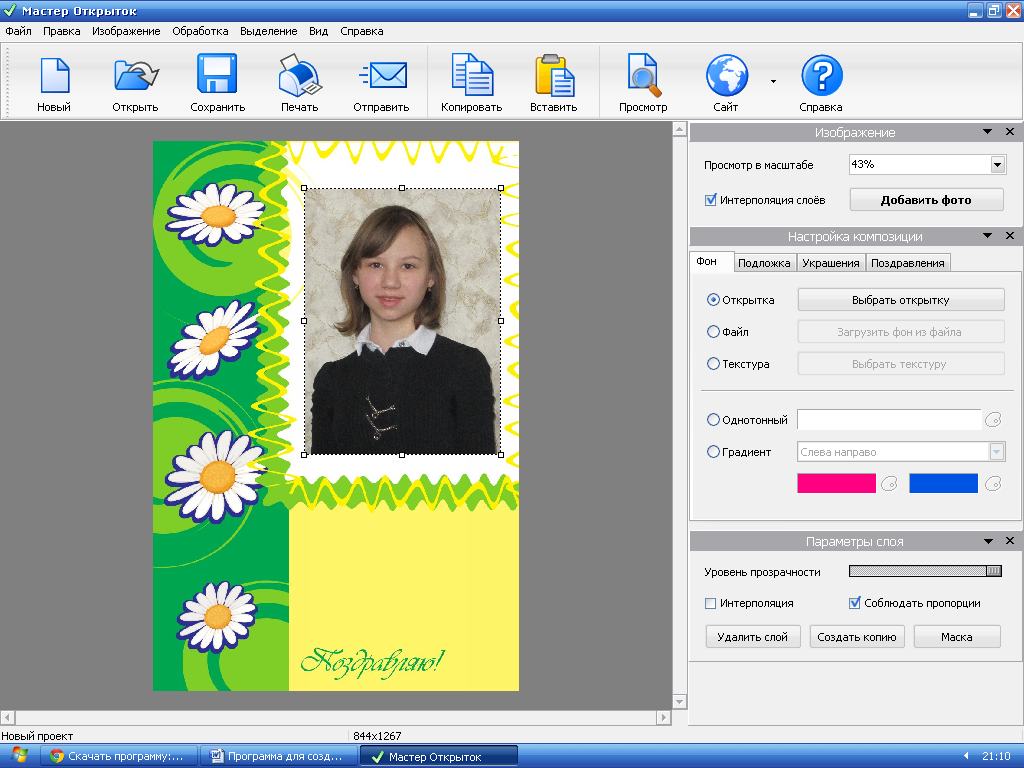 Выбрать Маску для оформления.
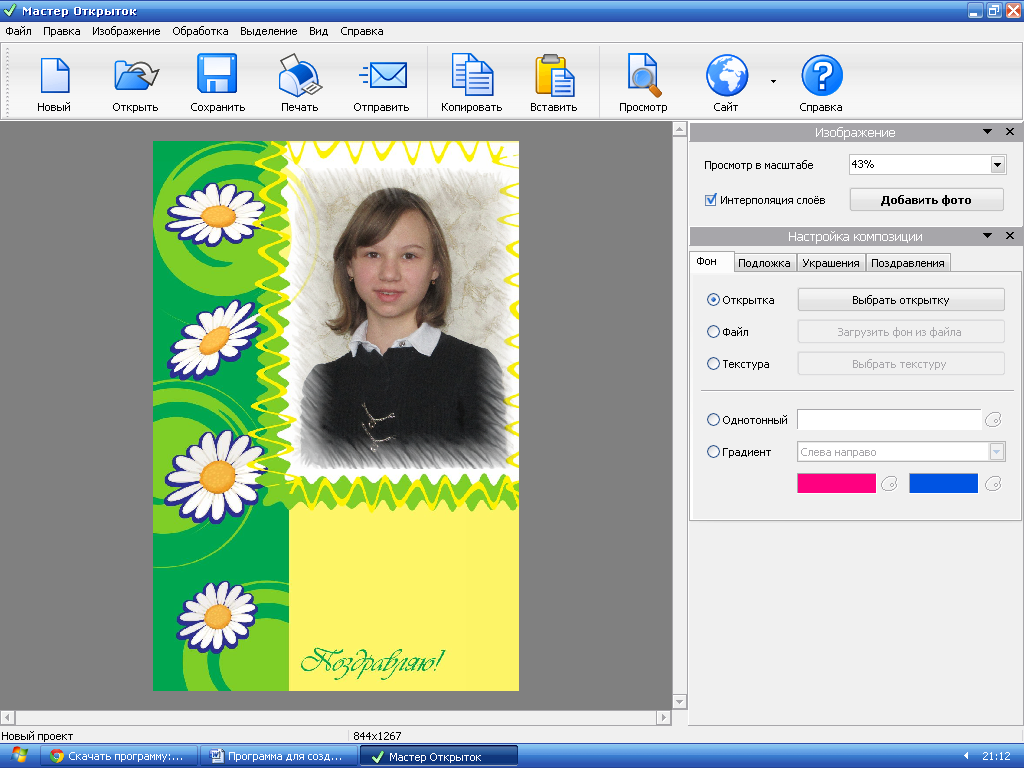 Можно добавить украшения.
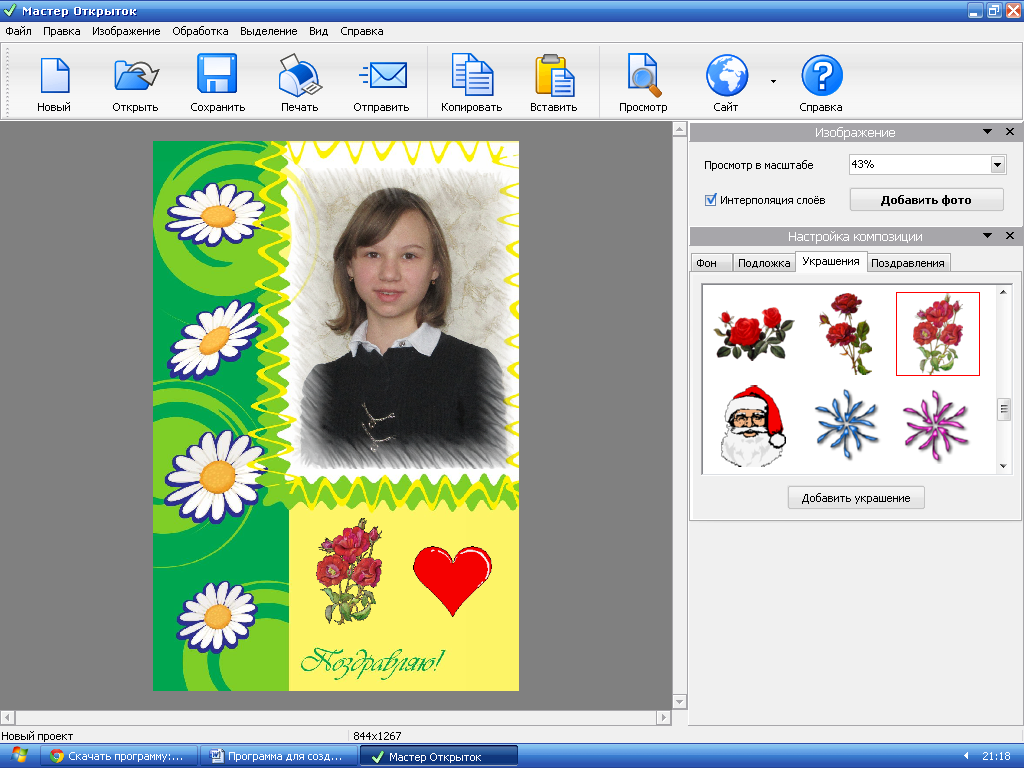 Задание.Создать поздравительную открытку.
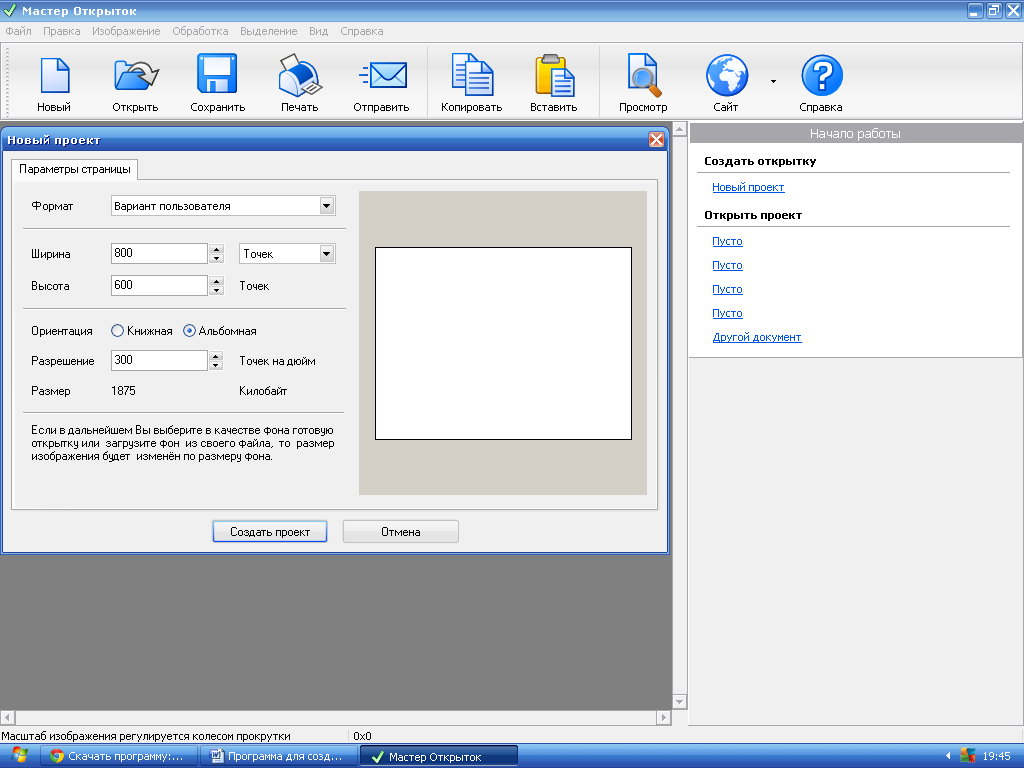